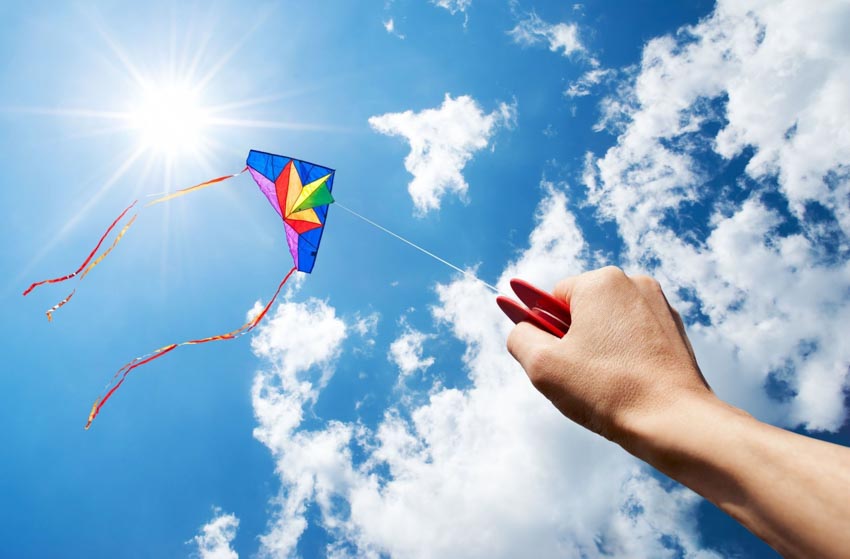 PHÒNG GIÁO DỤC VÀ ĐÀO TẠO QUẬN LONG BIÊN
TRƯỜNG THCS NGỌC THỤY
MÔN TOÁN 7 (CÁNH DIỀU )
GV: NGUYỄN THÙY LINH
NĂM HỌC: 2022 - 2023
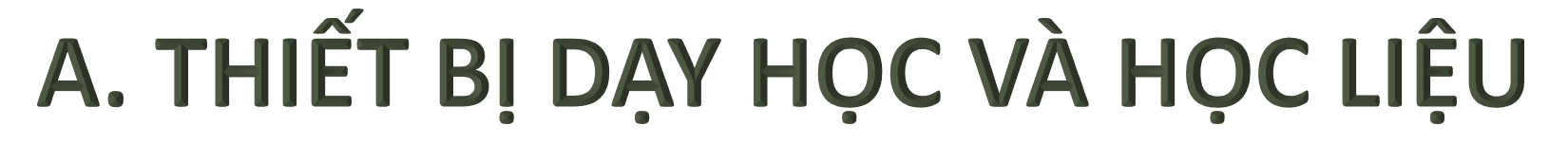 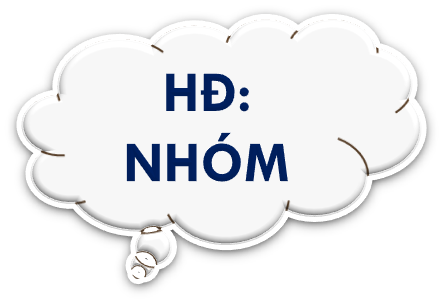 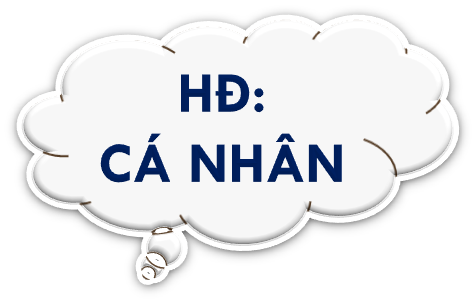 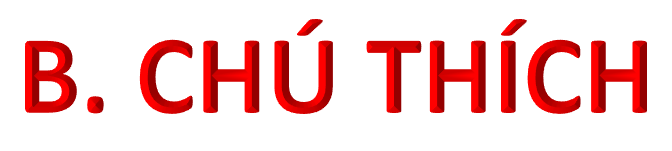 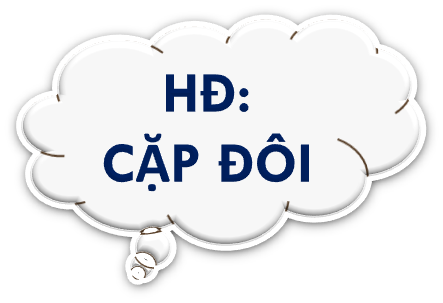 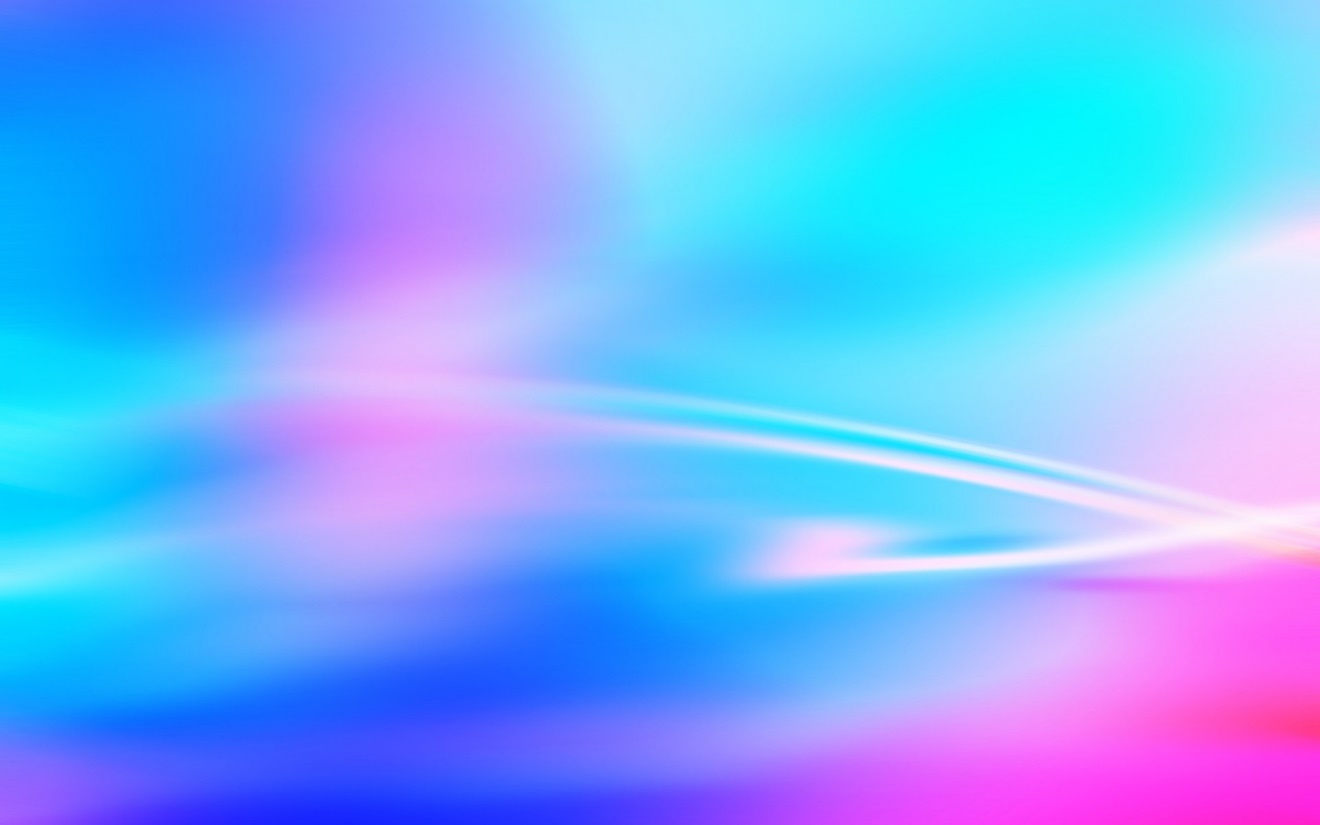 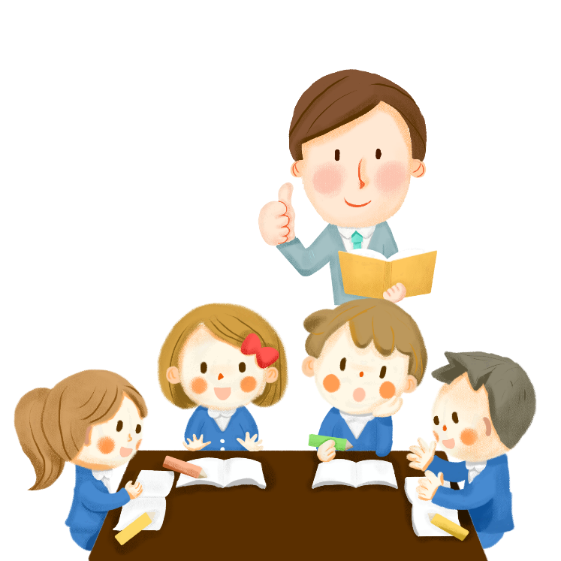 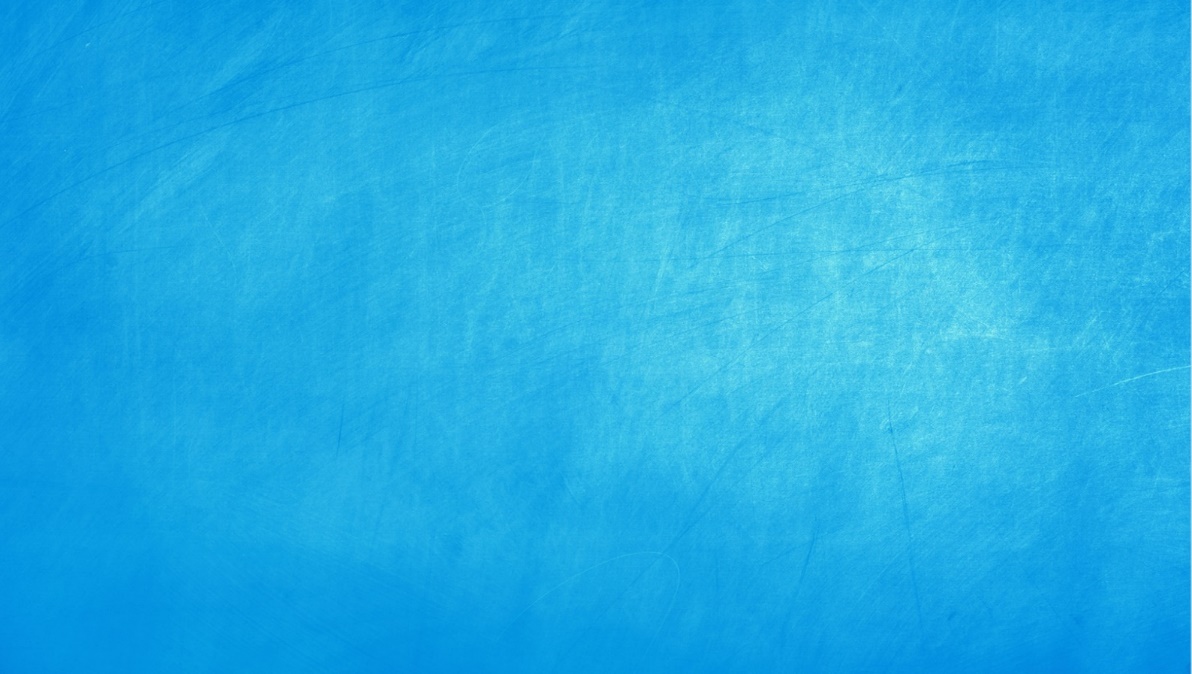 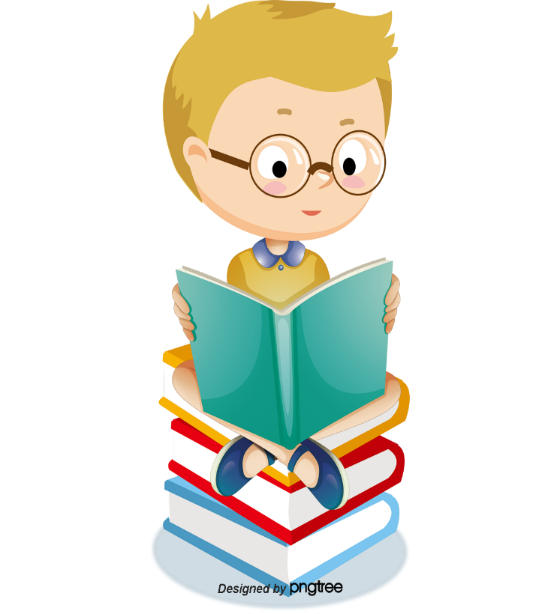 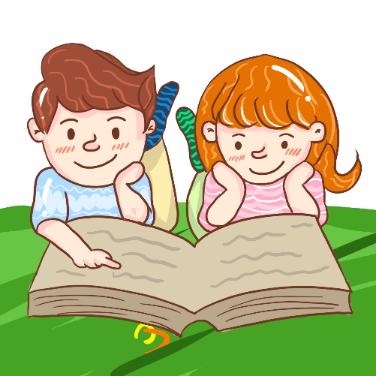 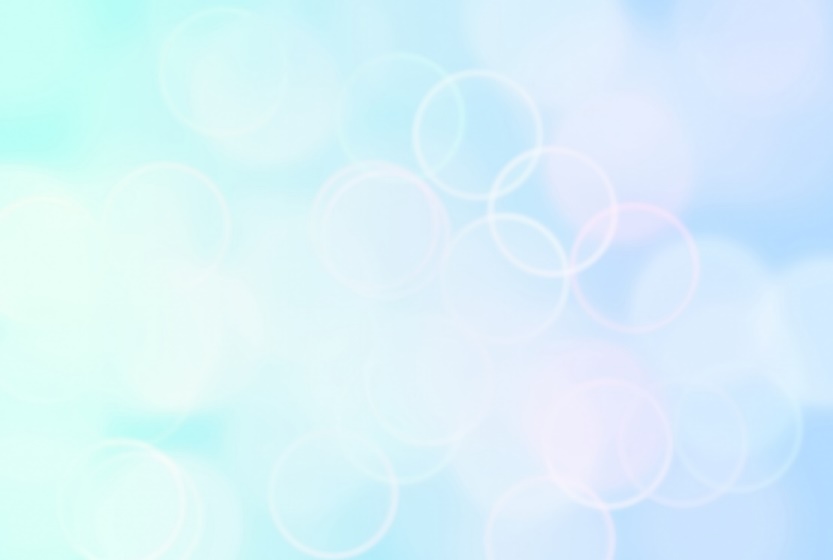 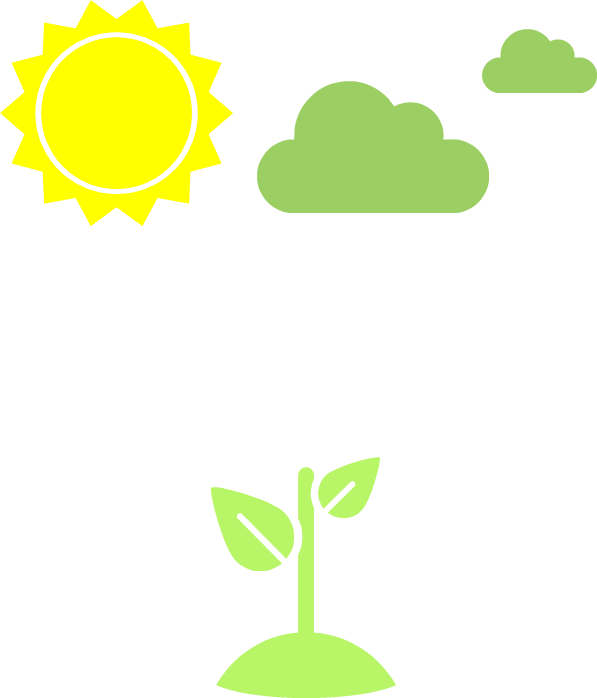 Hình thành kiến thức
Mở đầu
Vận dụng – Tìm tòi
Luyện tập
CÁC HOẠT ĐỘNG
HOẠT ĐỘNG
MỞ ĐẦU
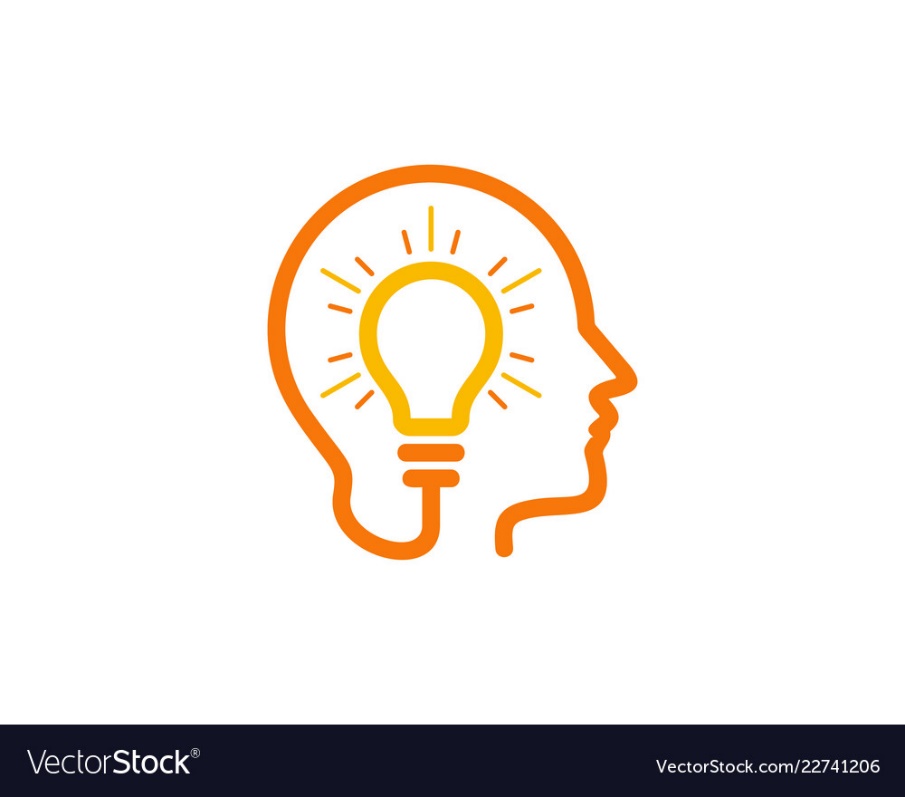 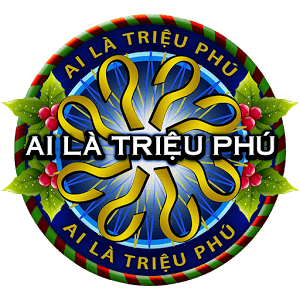 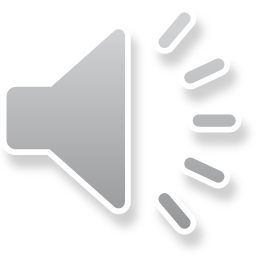 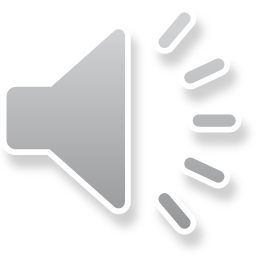 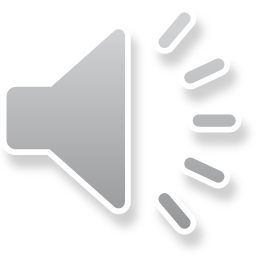 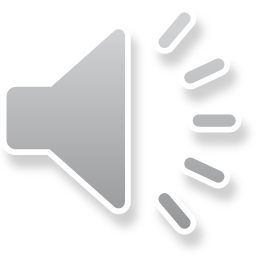 TRÒ CHƠI AI LÀ TRIỆU PHÚ
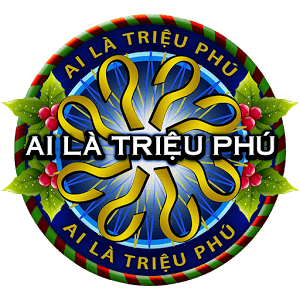 01:00
00:59
00:58
00:57
00:56
00:55
00:54
00:53
00:52
00:51
00:50
00:49
00:48
00:47
00:46
00:45
00:44
00:43
00:42
00:41
00:40
00:39
00:38
00:37
00:36
00:35
00:34
00:33
00:32
00:31
00:30
00:29
00:28
00:27
00:26
00:25
00:24
00:23
00:22
00:21
00:20
00:19
00:18
00:17
00:16
00:15
00:14
00:13
00:12
00:11
00:10
00:09
00:08
00:07
00:06
00:05
00:04
00:03
00:02
00:01
00:00
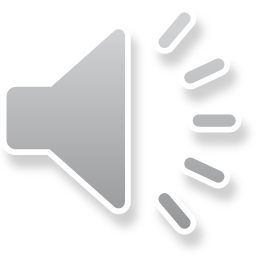 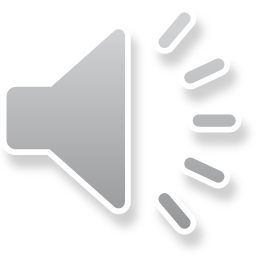 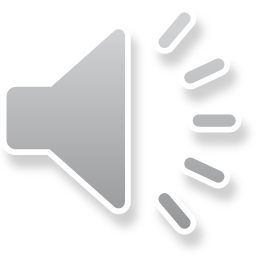 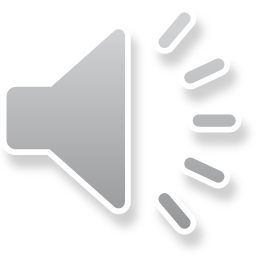 Câu hỏi 1: Tổng của đa thức                       biết                                và
A.
B.
C.
D.
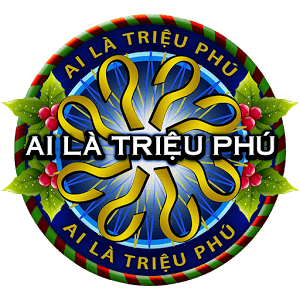 01:00
00:59
00:58
00:57
00:56
00:55
00:54
00:53
00:52
00:51
00:50
00:49
00:48
00:47
00:46
00:45
00:44
00:43
00:42
00:41
00:40
00:39
00:38
00:37
00:36
00:35
00:34
00:33
00:32
00:31
00:30
00:29
00:28
00:27
00:26
00:25
00:24
00:23
00:22
00:21
00:20
00:19
00:18
00:17
00:16
00:15
00:14
00:13
00:12
00:11
00:10
00:09
00:08
00:07
00:06
00:05
00:04
00:03
00:02
00:01
00:00
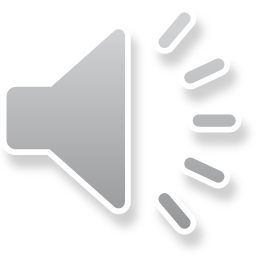 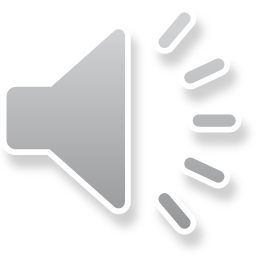 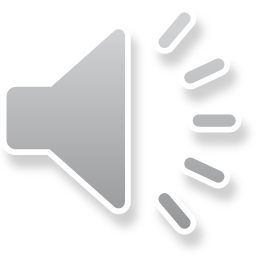 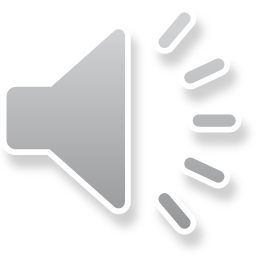 Câu hỏi  2: Hiệu của đa thức                        biết          
và
A.
B.
D.
C.
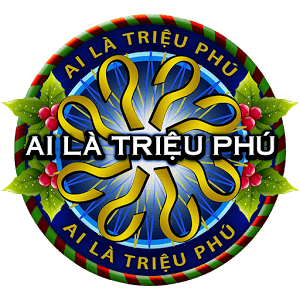 01:00
00:59
00:58
00:57
00:56
00:55
00:54
00:53
00:52
00:51
00:50
00:49
00:48
00:47
00:46
00:45
00:44
00:43
00:42
00:41
00:40
00:39
00:38
00:37
00:36
00:35
00:34
00:33
00:32
00:31
00:30
00:29
00:28
00:27
00:26
00:25
00:24
00:23
00:22
00:21
00:20
00:19
00:18
00:17
00:16
00:15
00:14
00:13
00:12
00:11
00:10
00:09
00:08
00:07
00:06
00:05
00:04
00:03
00:02
00:01
00:00
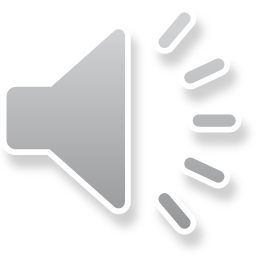 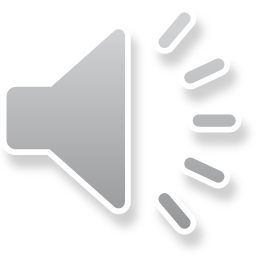 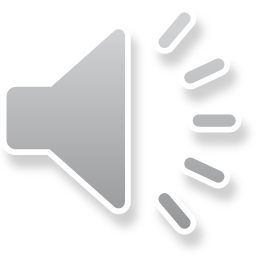 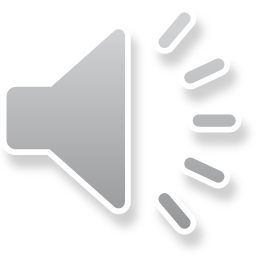 Câu hỏi 3: Bậc của đa thức hiệu                       biết 
                                     và
A. 1
B. 2
C. 0
D. 3
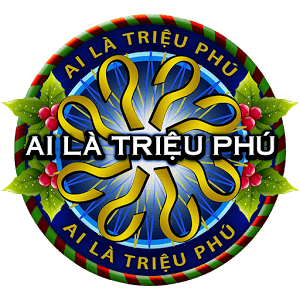 01:00
00:59
00:58
00:57
00:56
00:55
00:54
00:53
00:52
00:51
00:50
00:49
00:48
00:47
00:46
00:45
00:44
00:43
00:42
00:41
00:40
00:39
00:38
00:37
00:36
00:35
00:34
00:33
00:32
00:31
00:30
00:29
00:28
00:27
00:26
00:25
00:24
00:23
00:22
00:21
00:20
00:19
00:18
00:17
00:16
00:15
00:14
00:13
00:12
00:11
00:10
00:09
00:08
00:07
00:06
00:05
00:04
00:03
00:02
00:01
00:00
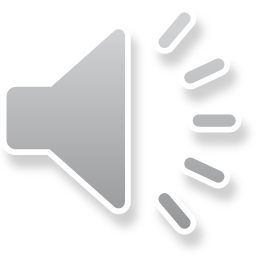 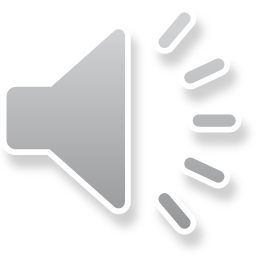 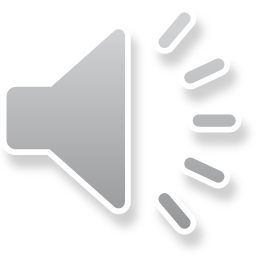 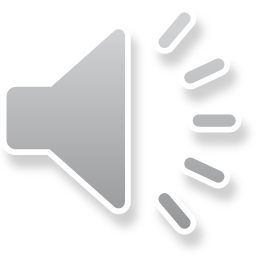 Câu hỏi 4: Đa thức                             được viết dưới dạng tổng của đa thức                      một biến nào
A.
B.
C.
D.
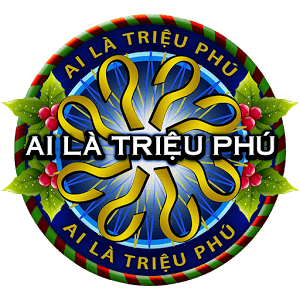 01:00
00:59
00:58
00:57
00:56
00:55
00:54
00:53
00:52
00:51
00:50
00:49
00:48
00:47
00:46
00:45
00:44
00:43
00:42
00:41
00:40
00:39
00:38
00:37
00:36
00:35
00:34
00:33
00:32
00:31
00:30
00:29
00:28
00:27
00:26
00:25
00:24
00:23
00:22
00:21
00:20
00:19
00:18
00:17
00:16
00:15
00:14
00:13
00:12
00:11
00:10
00:09
00:08
00:07
00:06
00:05
00:04
00:03
00:02
00:01
00:00
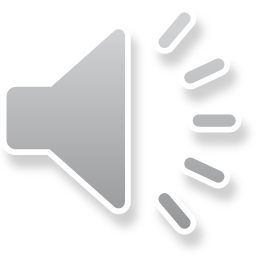 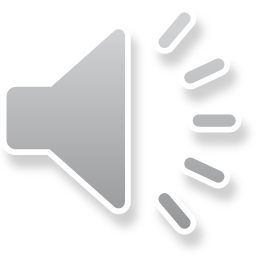 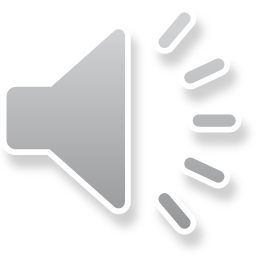 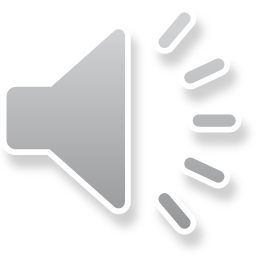 Câu hỏi 5:Đa thức                          được viết dưới dạng hiệu của hai đa thức                         nào dưới đây ?
B.
A.
C.
D.
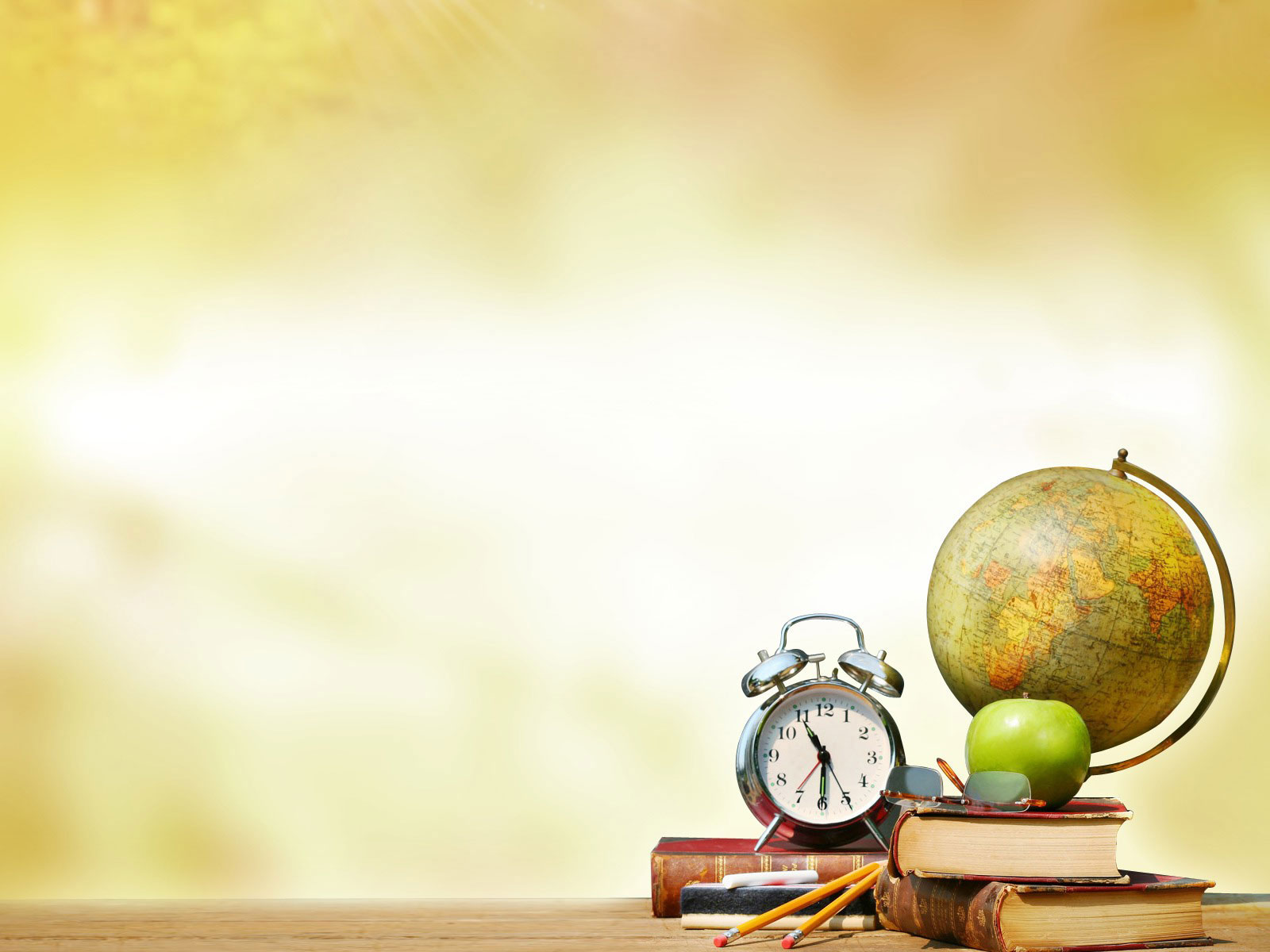 CHƯƠNG IV
BIỂU THỨC ĐẠI SỐ
Tiết 119
PHÉP CỘNG, PHÉP TRỪ 
ĐA THỨC MỘT BIẾN
HOẠT ĐỘNG
Hình thành kiến thức
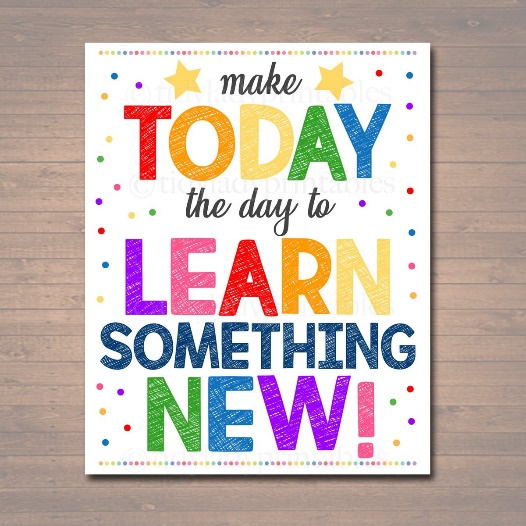 Tiết…, Bài 3. PHÉP CỘNG, PHÉP TRỪ ĐA THỨC MỘT BIẾN
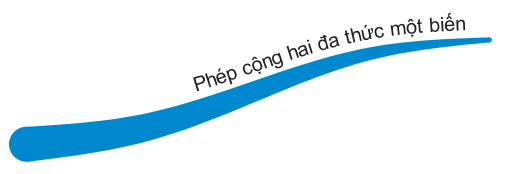 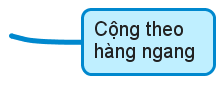 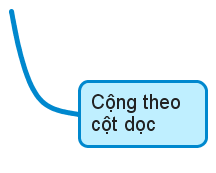 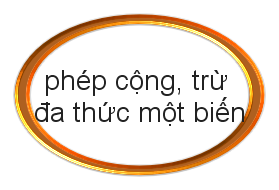 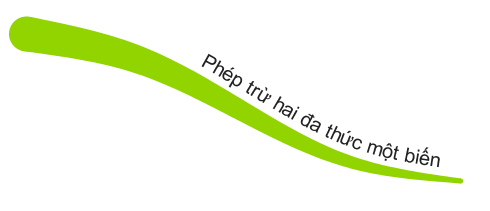 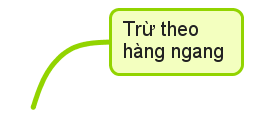 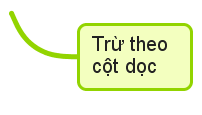 HOẠT ĐỘNG
Luyện tập
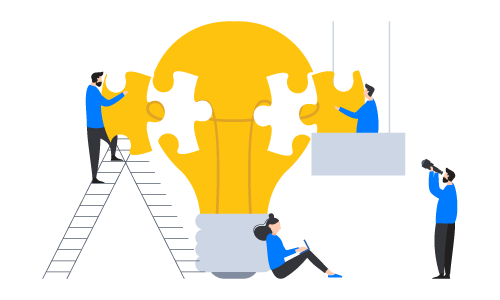 Tiết…, Bài 3. PHÉP CỘNG, PHÉP TRỪ ĐA THỨC MỘT BIẾN
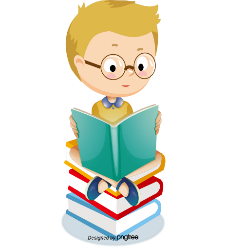 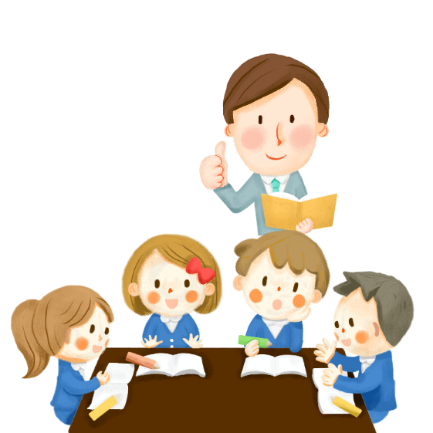 02:00
01:59
01:58
01:57
01:56
01:55
01:54
01:53
01:52
01:51
01:50
01:49
01:48
01:47
01:46
01:45
01:44
01:43
01:42
01:41
01:40
01:39
01:38
01:37
01:36
01:35
01:34
01:33
01:32
01:31
01:30
01:29
01:28
01:27
01:26
01:25
01:24
01:23
01:22
01:21
01:20
01:19
01:18
01:17
01:16
01:15
01:14
01:13
01:12
01:11
01:10
01:09
01:08
01:07
01:06
01:05
01:04
01:03
01:02
01:01
01:00
00:59
00:58
00:57
00:56
00:55
00:54
00:53
00:52
00:51
00:50
00:49
00:48
00:47
00:46
00:45
00:44
00:43
00:42
00:41
00:40
00:39
00:38
00:37
00:36
00:35
00:34
00:33
00:32
00:31
00:30
00:29
00:28
00:27
00:26
00:25
00:24
00:23
00:22
00:21
00:20
00:19
00:18
00:17
00:16
00:15
00:14
00:13
00:12
00:11
00:10
00:09
00:08
00:07
00:06
00:05
00:04
00:03
00:02
00:01
00:00
TG
Dạng 1: Tính tổng, hiệu các đa thức một biến
Bài 2 SGK/ 59: Xác định bậc của hai đa thức tổng, hiệu của:
Thảo luận theo nhóm bàn để thực hiện bài 2 SGK/59
+
-
Bậc của đa thức hiệu là  5
Bậc của đa thức tổng là  4
Tiết…, Bài 3. PHÉP CỘNG, PHÉP TRỪ ĐA THỨC MỘT BIẾN
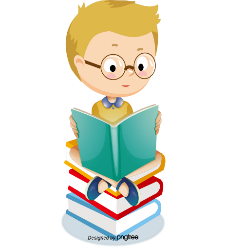 Bài 5 SGK/59: Bạn Minh cho rằng “Tổng của hai đa thức bậc bốn luôn là đa thức bậc bốn” Bạn Quân cho rằng “Hiệu của hai đa thức bậc bốn luôn là đa thức bậc bốn”. Hai bạn Minh và Quân nói như vậy có đúng không? Em hãy giải thích?
Trả lời
Hai bạn Minh và Quân nói như vậy chưa đúng vì khi cộng hai đa thức bậc bốn nếu hệ số bậc 4 mà đối nhau thì khi cộng vào hệ số của bậc bốn bằng 0, đa thức tổng sẽ có bậc nhỏ hơn 4.
Khi trừ hai đa thức bậc bốn nếu hệ số bậc 4 mà bằng nhau thì khi trừ đi, hệ số của bậc bốn bằng 0, đa thức hiệu có bậc nhỏ hơn 4
Tiết…, Bài 3. PHÉP CỘNG, PHÉP TRỪ ĐA THỨC MỘT BIẾN
02:00
01:59
01:58
01:57
01:56
01:55
01:54
01:53
01:52
01:51
01:50
01:49
01:48
01:47
01:46
01:45
01:44
01:43
01:42
01:41
01:40
01:39
01:38
01:37
01:36
01:35
01:34
01:33
01:32
01:31
01:30
01:29
01:28
01:27
01:26
01:25
01:24
01:23
01:22
01:21
01:20
01:19
01:18
01:17
01:16
01:15
01:14
01:13
01:12
01:11
01:10
01:09
01:08
01:07
01:06
01:05
01:04
01:03
01:02
01:01
01:00
00:59
00:58
00:57
00:56
00:55
00:54
00:53
00:52
00:51
00:50
00:49
00:48
00:47
00:46
00:45
00:44
00:43
00:42
00:41
00:40
00:39
00:38
00:37
00:36
00:35
00:34
00:33
00:32
00:31
00:30
00:29
00:28
00:27
00:26
00:25
00:24
00:23
00:22
00:21
00:20
00:19
00:18
00:17
00:16
00:15
00:14
00:13
00:12
00:11
00:10
00:09
00:08
00:07
00:06
00:05
00:04
00:03
00:02
00:01
00:00
TG
Dạng 2: Bài tập tìm đa thức chưa biết
biết
Bài 1: Tìm đa thức
Thảo luận nhóm đôi để hoàn thành bài tập 1 trên phiếu học tập số 1
Bài giải.
Ta có:
mà
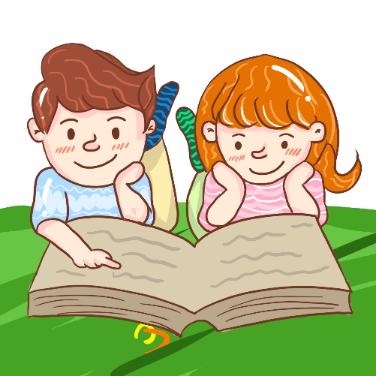 Vậy đa thức
.
Tiết…, Bài 3. PHÉP CỘNG, PHÉP TRỪ ĐA THỨC MỘT BIẾN
Dạng 2: Bài tập tìm đa thức chưa biết
02:00
01:59
01:58
01:57
01:56
01:55
01:54
01:53
01:52
01:51
01:50
01:49
01:48
01:47
01:46
01:45
01:44
01:43
01:42
01:41
01:40
01:39
01:38
01:37
01:36
01:35
01:34
01:33
01:32
01:31
01:30
01:29
01:28
01:27
01:26
01:25
01:24
01:23
01:22
01:21
01:20
01:19
01:18
01:17
01:16
01:15
01:14
01:13
01:12
01:11
01:10
01:09
01:08
01:07
01:06
01:05
01:04
01:03
01:02
01:01
01:00
00:59
00:58
00:57
00:56
00:55
00:54
00:53
00:52
00:51
00:50
00:49
00:48
00:47
00:46
00:45
00:44
00:43
00:42
00:41
00:40
00:39
00:38
00:37
00:36
00:35
00:34
00:33
00:32
00:31
00:30
00:29
00:28
00:27
00:26
00:25
00:24
00:23
00:22
00:21
00:20
00:19
00:18
00:17
00:16
00:15
00:14
00:13
00:12
00:11
00:10
00:09
00:08
00:07
00:06
00:05
00:04
00:03
00:02
00:01
00:00
TG
Bài 2:   Cho các đa thức:
và
Tìm đa thức A(x) biết
Thảo luận nhóm để hoàn thành bài tập 2 trên phiếu học tập số 2
Bài giải
Ta có
Vậy
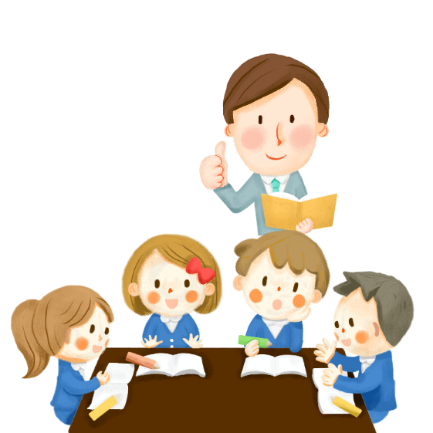 .
HOẠT ĐỘNG
VẬN DỤNG
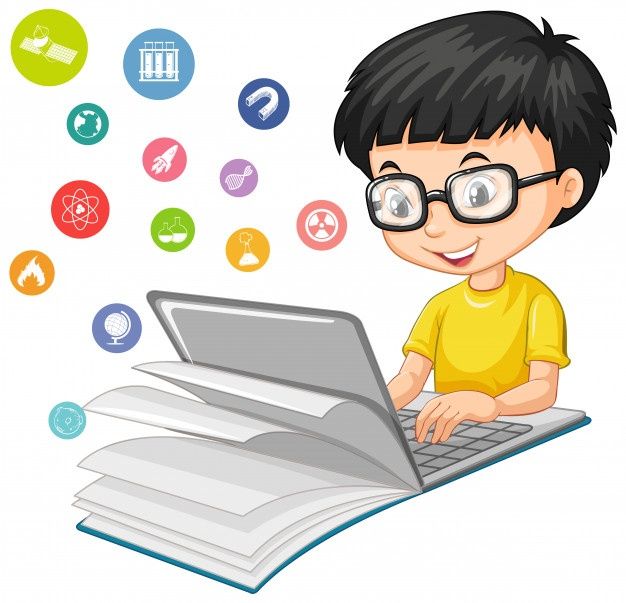 Tiết…, Bài 3. PHÉP CỘNG, PHÉP TRỪ ĐA THỨC MỘT BIẾN
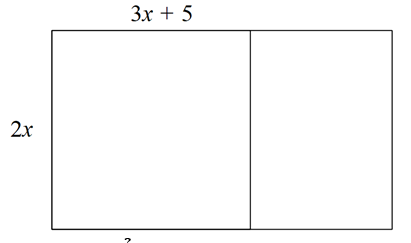 Mảnh đất hình chữ nhật có chiều dài là           mét. Người ta định trồng rau vào khoảng đất hình vuông (như  hình vẽ) có cạnh là       mét . Tính diện tích đất không trồng rau?
Thảo luận nhóm làm bài tập trong phiếu học tập số 2
Bài giải
Diện tích mảnh đất:
Ngoài cách giải trên còn có cách giải nào khác không?
02:00
01:59
01:58
01:57
01:56
01:55
01:54
01:53
01:52
01:51
01:50
01:49
01:48
01:47
01:46
01:45
01:44
01:43
01:42
01:41
01:40
01:39
01:38
01:37
01:36
01:35
01:34
01:33
01:32
01:31
01:30
01:29
01:28
01:27
01:26
01:25
01:24
01:23
01:22
01:21
01:20
01:19
01:18
01:17
01:16
01:15
01:14
01:13
01:12
01:11
01:10
01:09
01:08
01:07
01:06
01:05
01:04
01:03
01:02
01:01
01:00
00:59
00:58
00:57
00:56
00:55
00:54
00:53
00:52
00:51
00:50
00:49
00:48
00:47
00:46
00:45
00:44
00:43
00:42
00:41
00:40
00:39
00:38
00:37
00:36
00:35
00:34
00:33
00:32
00:31
00:30
00:29
00:28
00:27
00:26
00:25
00:24
00:23
00:22
00:21
00:20
00:19
00:18
00:17
00:16
00:15
00:14
00:13
00:12
00:11
00:10
00:09
00:08
00:07
00:06
00:05
00:04
00:03
00:02
00:01
00:00
TG
Diện tích đất trồng rau:
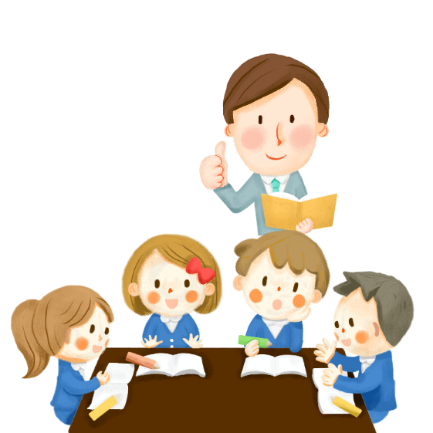 Diện tích cần tìm:
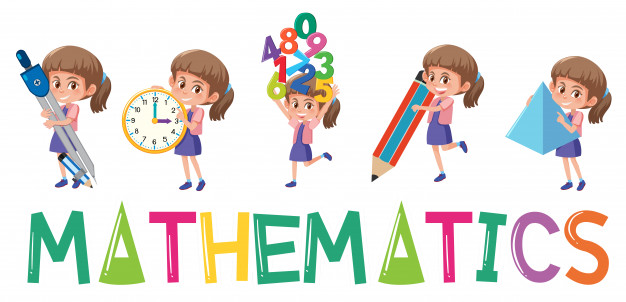 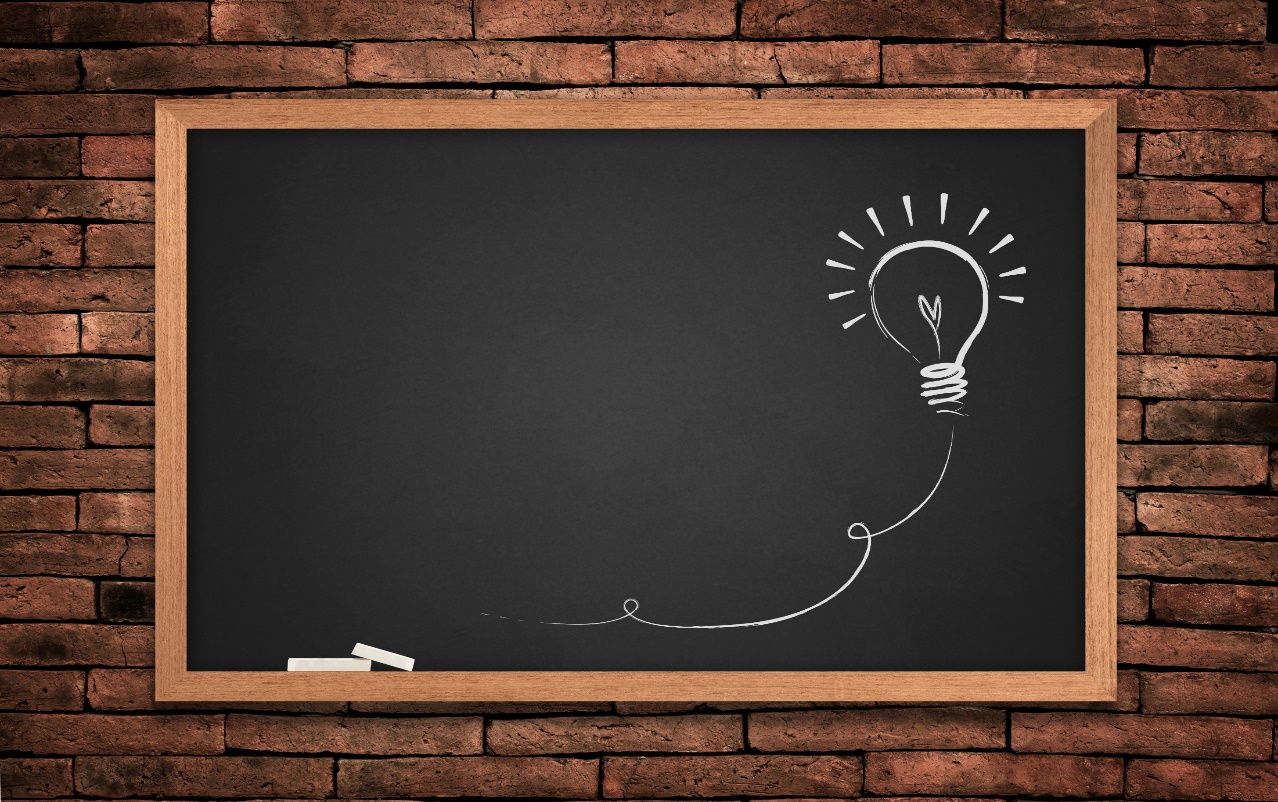 Hướng dẫn về nhà
Xem lại, các dạng bài tập đã chữa
Chuẩn bị bài mới: đọc trước bài phép nhân đa thức một biến, ôn lại các công thức về luỹ thừa
- Bài tập: Làm bài tập 3,4 trong SGK – T 58 và bài tập trong phiếu BTVN
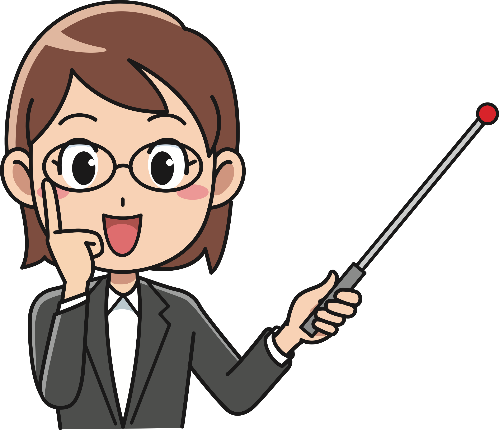 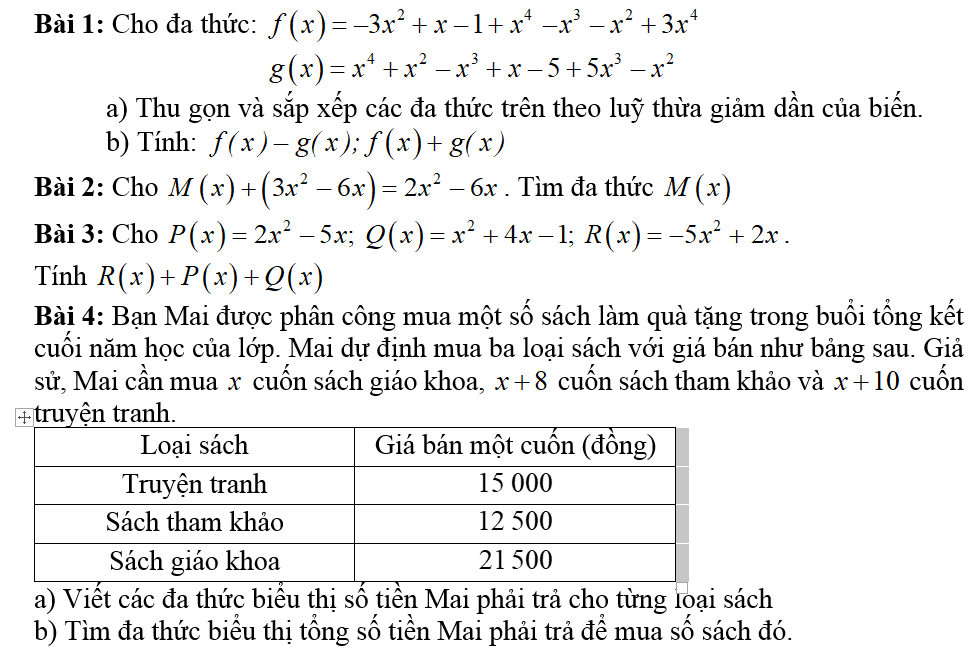